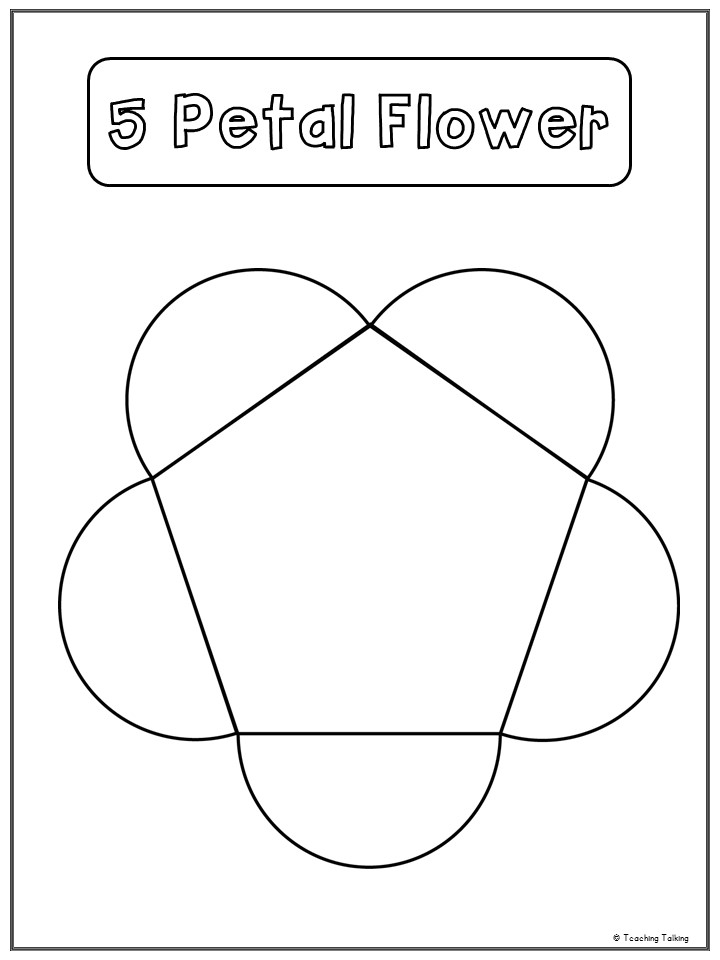 Your Text
Your Text
Your Text
Your Text
Your Text
Your Text
Your Text
Your Text
Your Text
Your Text
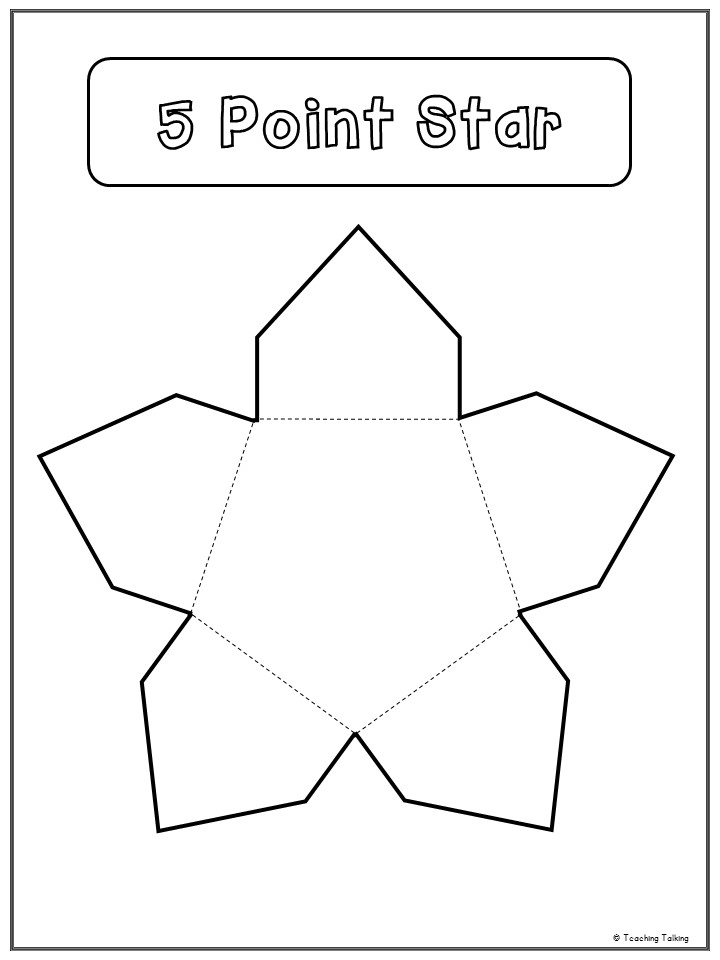 Your Text Here
Your Text Here
Your Text Here
Your Text Here
Your Text Here
Your Text Here
Your Text Here
Your Text Here
Your Text Here
Your Text Here
Your Text Here
Your Text Here
Your Text Here
Your Text Here
Your Text Here
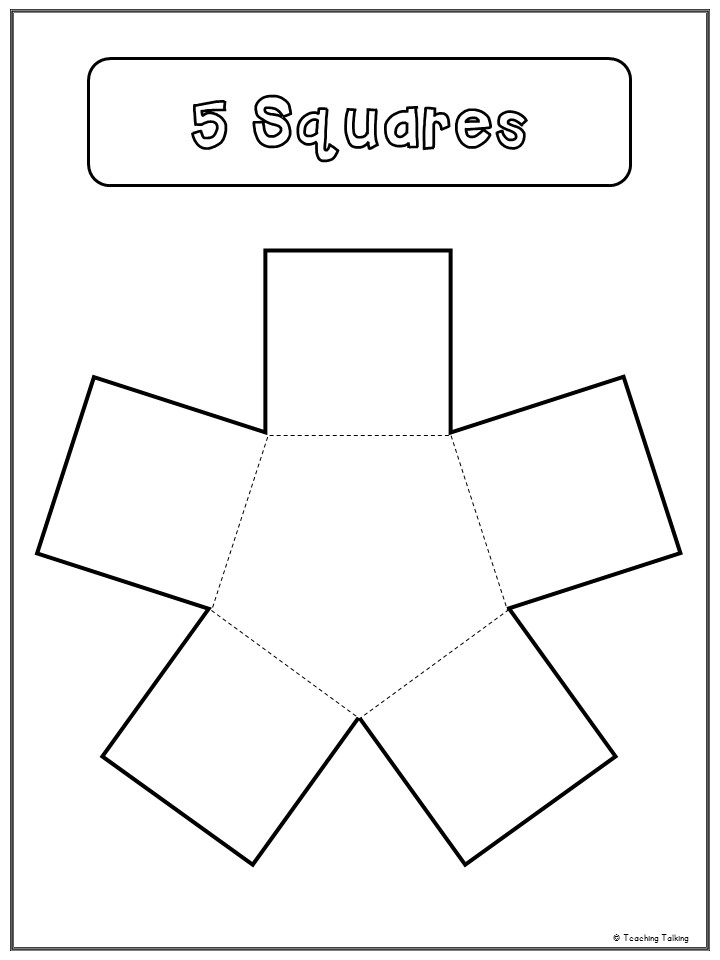 Your Text Here
Your Text Here
Your Text Here
Your Text Here
Your Text Here
Your Text Here
Your Text Here
Your Text Here
Your Text Here
Your Text Here
Your Text Here
Your Text Here
Your Text Here
Your Text Here
Your Text Here
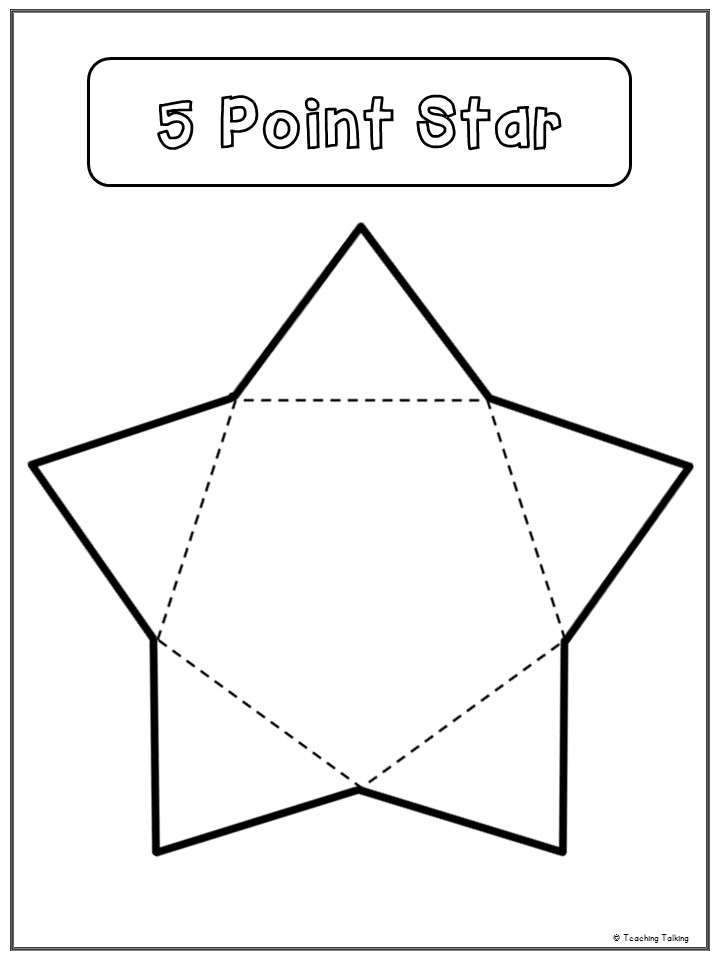 Your Text
Your Text
Your Text
Your Text
Your Text
Your Text
Your Text
Your Text
Your Text
Your Text